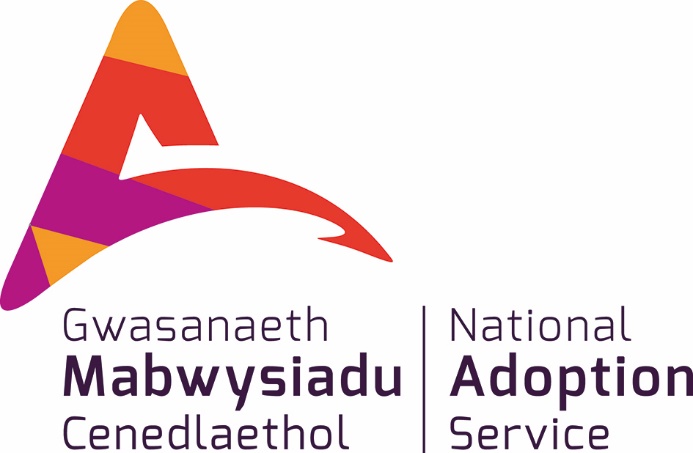 Achieving More Together / Cyflawni Mwy Gyda’n Gilydd
Achieving More Together / Cyflawni Mwy Gyda'n Gilydd
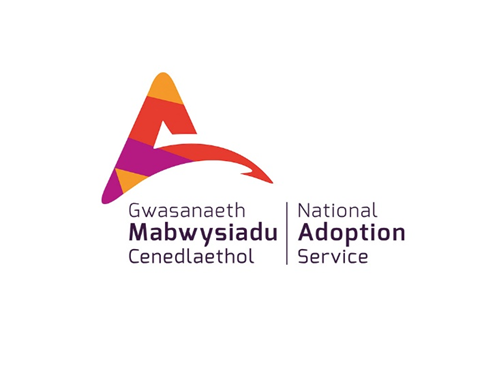 The NAS Post Adoption Training and Development Framework
These materials have been developed for the National Adoption Service for adoptive families
Their purpose is to provide a learning and development resource for adopters post placement
These tools can be used by groups or by individuals.
There is lots of information in the notes below each slide so it is important to read these too as they provide much more information, and some useful ideas for more reading.
Achieving More Together / Cyflawni Mwy Gyda'n Gilydd
[Speaker Notes: These courses may be useful for professionals but their primary audience is adopters, and their families.

We have tried to include sufficient information for those self learners looking at this on its own.  However if the material doesn’t seem to ask your adoptions support team for some help in getting to grips with the issues.

By its very nature a short course will never cover all that is known on a subject.  The courses have been developed by experienced social workers and adopters who have pooled their thinking about what might be useful.  There is always more to know, and some authors who will seem useful to you, others less so.

Try out some new thinking but if it’s not helpful ask other people for ideas and other training courses, books etc– friends, colleagues, other adopters, helplines, your adoption support service.  By reading around you will come across someone who talks to your experience. 

If delivering as a course, consider
using an ICEBREAKER 
how you will deal with INTRODUCTIONS (of yourself and participants) – e.g. Round room, introducing one another, show of hands
Whether a REGISTER needs completion
Whether BADGES will be used
HOUSE-KEEPING/GROUND RULES (e.g. fire drill, fire exit, refreshments, parking, mobile phones, confidentiality, safe-guarding, let everyone speak, everyone is entitled to their opinion, timekeeping, opportunities to ask questions/discuss)
Arrangements you will have in place if a participant becomes DISTRESSED or needs to leave the training room if they are finding the topic emotive

If delivering on a one-to-one basis consider
GROUND RULES (e.g. confidentiality, safe-guarding, everyone is entitled to their opinion, timekeeping)

Explain course in context of the other 2 hour courses in the National Adoption Service online training suite and wider training/support available in Wales for adoptive families]
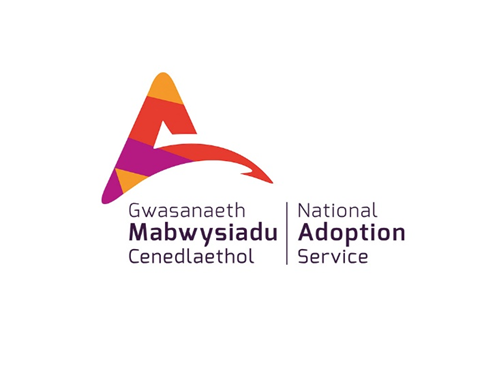 What’s this course about?
By the end of this session we hope you will have learnt about:
The system for reviewing and visiting once a child is placed
Parental responsibility
Making an application for an adoption order
Adoption support services
Post adoption contact
Achieving More Together / Cyflawni Mwy Gyda'n Gilydd
[Speaker Notes: These slides are pointers that are taken from the National Adoption Service legal Guide for Adopters.
When using the slides we would recommend that you read them in conjunction with that guide.
You can also find updates on issues relating to legislation for foster care , adoption and care planning on afacymru.org.uk 

There are also helplines that will give you access to legal advice
AFA Cymru has an advice line that will provide information about adoption and care planning issues including legal issues. insert number
In addition to its mainstream  helpline, AUK has a national legal helpline for its members.  You can access this through the AUK website and the Helpline 02920 761155 or 01745 336336]
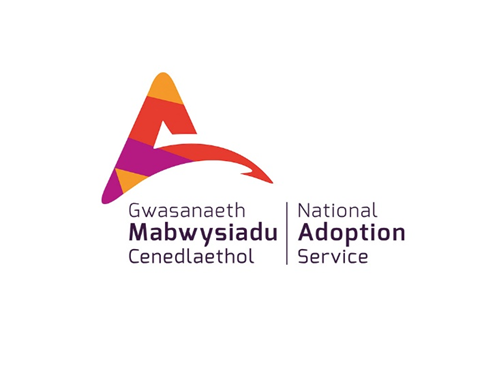 PARENTAL RESPONSIBILITY (PR)
What is it? ‘All the rights, duties, power, responsibilities and authority which by law a parent of a child has in relation to the child and his property’ (s3(1) Children Act 1989

Who will have had PR for your child(ren)?
Up until care proceedings: birth mother and birth father (if either married to the mother or his name is on the birth certificate)
When the interim care order / care order made: birth parents and the local authority (local authority is ‘senior partner’)
Achieving More Together / Cyflawni Mwy Gyda'n Gilydd
[Speaker Notes: The term “senior partner “ is short term for the provisions in the Children Act 1989 which state that the local authority has the power to determine the extent to which a parent may exercise their PR, but only if it is necessary to safeguard or promote the child’s welfare (s33(3))]
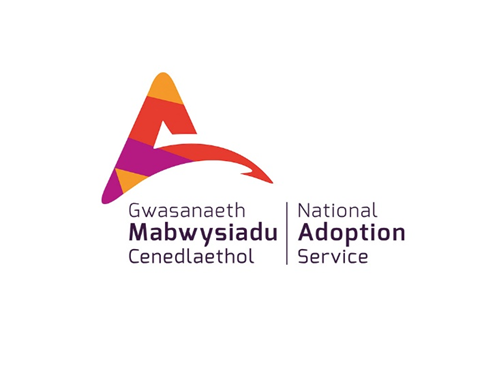 Who has PR?
When the placement order is made: the adoption agency and birth parents

Upon placement with you: the adoption agency (senior partner), you and birth parents

Who decides on the exercise of PR when it is shared?
An agreement between you and the adoption agency sets out how you may exercise PR and what the AA will still want to be involved with

Upon adoption order being made: you obtain full PR as if you were birth parents
Achieving More Together / Cyflawni Mwy Gyda'n Gilydd
[Speaker Notes: AA – Adoption Agency]
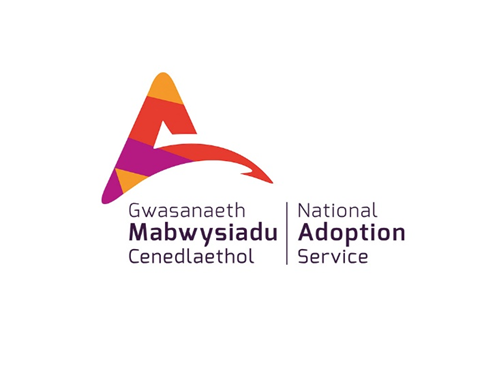 Exercising PR
During placement and before adoption order an agreement is made on who exercises PR.  
Examples of common issues that need to resolved are:
Hair cuts
Which GP surgery
Planned surgery (e.g. tonsillectomy)
Change of surname (see later)Major surgery (for a  serious health condition)
Nursery / school place
Use of infant paracetamol
Use of homeopathic treatment
Referral to CAMHS
Achieving More Together / Cyflawni Mwy Gyda'n Gilydd
[Speaker Notes: You could have a group discussion about how these issues have been resolved for different families.]
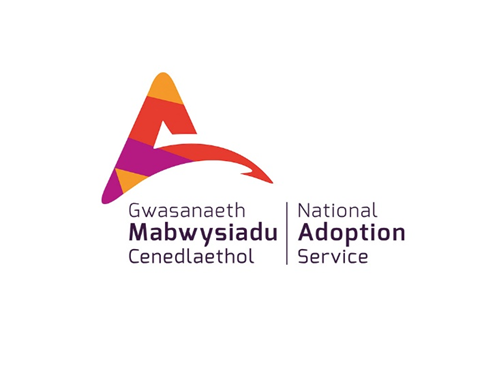 Change of names
Before the adoption  order:

First names:
Only if outside the bounds of reasonableness or it provides a security risk

Surnames:
May NOT be changed before adoption order made without the consent of all those with PR or an order of the court
Achieving More Together / Cyflawni Mwy Gyda'n Gilydd
[Speaker Notes: The Adoption Agency will give you advice about what the issues are for the specific child(ren) you are adopting. 

Changing a child's first name is a major issue in terms of a child's identify and needs to be thought through very carefully in terms of the long term implications for the child.  

Your Adoption Agency will also give you specific advice about registering your child (ren) with a GP surgery and school.]
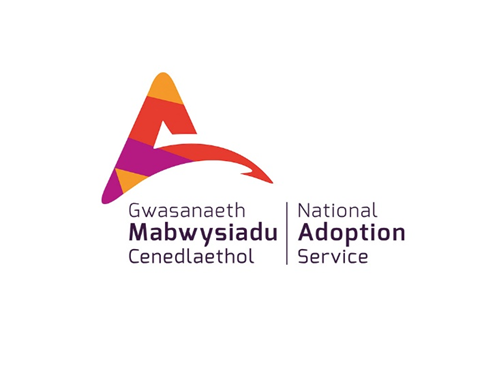 Change of names: after adoption order
First names: 
May legally change first and middle names but bear in mind the child’s identity and accounting to them later on for decisions you make now

Surnames:
Will be changed to your name upon the making of the adoption order
Achieving More Together / Cyflawni Mwy Gyda'n Gilydd
[Speaker Notes: Again, the Adoption Agency will give you advice about what the issues are for the specific child(ren) you are adopting. 

When you eventually make your application for the Adoption Order you will be asked to insert the child's full adopted name – make sure you spell it right!  There are examples of where this hasn’t been checked and it’s hard to go back afterwards to rectify a mistake.]
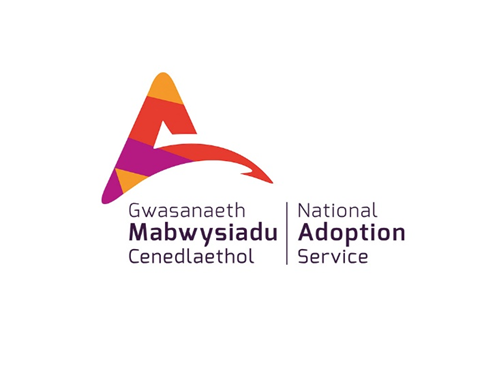 Reviewing and visiting once placed
Once the child is placed with you there will be review meetings 
These will be chaired by the independent reviewing officer (IRO) whose task is to review and monitor the child’s case until such time as an adoption order is made. 
The IRO ensures that all responsible for implementing a decision are identified and any failures brought to the attention of a senior manager. In particular they have to consider whether delay in making decisions is breaching the child’s human rights
Achieving More Together / Cyflawni Mwy Gyda'n Gilydd
[Speaker Notes: The National Standards and Practice Guidance for IROs can be found on the AFA Cymru website www.afacymru.org.

IROs are social workers employed by the child’s local authority to review the care plan.  They will remain involved until the adoption order is made. In many cases the IRO will have been involved in the child's case throughout the care planning process.  

Its important for you, the adoptive parent(s), to take an active part in the process.  Don’t be afraid to ask questions abut the plan or get people to explain acronyms etc.]
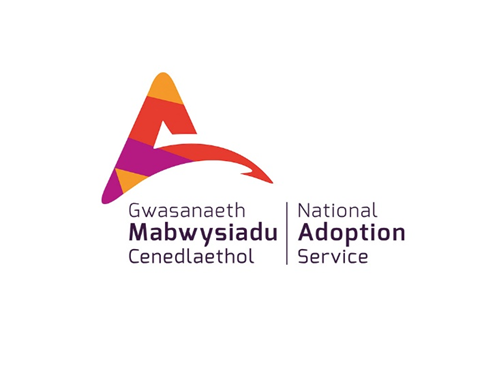 What do reviews look at?
Whether the child should still be placed for adoption (how is the placement going?)
The child’s welfare, progress and development, and whether any changes need to be made to assist development
The progress of Life Journey Work
The existing arrangements for contact and whether they should continue or be modified
The exercise of parental responsibility
The arrangements for adoption support and whether they should continue or be reassessed
Arrangements for health care and educational needs
Achieving More Together / Cyflawni Mwy Gyda'n Gilydd
[Speaker Notes: The idea that a  review will look at whether the child should still be placed for adoption can sound a little scary.  The IRO will ask you questions such as how things are going, how the child is settling, whether they are registered with the GP etc.  This happens for every child and happens in order to make sure that you and the child are settling together and to identify any support needs.

The National Adoption Service has developed an approach to Life Journey Work that should place you, the adoptive family, at its heart.  

In order to find out information about this you can
Ask your adoption agency
Look at the Life Journey Work module in this series
Look at the Life Journey Work Toolkit on the NAS website – it has a specific section for adopters
Ring the AUK and AFA helplines

Contact – one of the issues that has been raised by adopters during the bringing together of these materials is that they have sometimes been asked to agree to contact plans in reviews and haven’t really understood their significance , or the relevant issues for their child(ren).  

Adoptive parents have talked about the fact that at this point it can all feel very new, you can feel a bit disempowered by the process and the thought that because you are still to some extent being assessed (“has the child settled well?”) it can feel difficult to express uncertainty about plans or disagreement with them.  You may feel you have to agree with everyone.  

These are really important decisions – many of the course in this services explain why, for the many children and young people, having some sort of contact is a good idea to help them understand their identify and to form a narrative about why they were adopted.

You might feel very anxious about the idea of contact, but its important that decisions are made on the basis of what's best for the child now, and in the future, and not because the adults around the child are anxious.

Make sure you fully explore all of this with your social worker before the review meeting.  It’s ok to say you are anxious, but try and use the people who are supporting you to think things through from the child’s perspective.  It can really help to talk about your concerns about, and the benefits of, any proposed arrangements.]
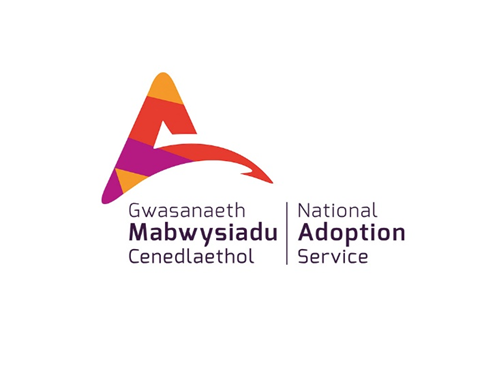 How often do reviews take place?
Not more than 4 weeks after placement
Not more than 3 months after the first review
Not more than 6 months after that
Every 6 months until an adoption order is made or the placement ends

Reviews will take place at your house. Who will attend?
You
The child(ren)’s social worker
Your social worker / support worker
Someone from education or health if additional needs
Achieving More Together / Cyflawni Mwy Gyda'n Gilydd
[Speaker Notes: There is a legal framework around the placement of a child for adoption that lays out the requirement for 
the reviews and the timescale in which they are undertaken
the visiting frequency
the role of the IRO

In an attempt to be more informal, reviews usually take place in adopters homes.  If there are specific reasons why you don’t think this would be helpful, do discuss it with your social worker.

If your child has particular health and/or educational needs then the social worker will invite the relevant people to ensure any issues can be sorted out.  

May be useful to refer to the role of safeguarding in the review – IRO standards now require a chronology of significant events for the child, since being placed, including any harm the child may have suffered, however caused, and the ongoing support needs of the child and prospective adopters]
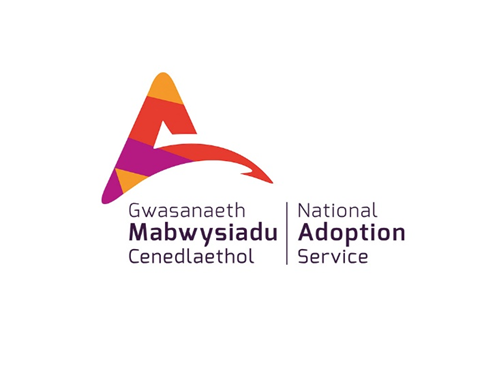 Visits
Usually from the child(ren)’s social worker

How often do visits take place?  As a minimum:
Within one week of placement
At least once a week until the first review (within 4 weeks)
After the first review, to be decided at the review on frequency (depending on support plan / level of need for support)
Achieving More Together / Cyflawni Mwy Gyda'n Gilydd
[Speaker Notes: The purpose of the social workers visit is two-fold.  Like the whole process, they are visiting to check that the child is safe and that their needs are being met. The law state that the local authority has a duty to ensure that this is the case.   

Alongside this visits are to ensure that you and the child are being supported through  the transition from the foster carers home to the adoptive family; but also as longer relationships develop.   The aim is to achieve the child's plan i.e. that they are permanently living with an adoptive family.  

What we know is that sometimes this period can be easier for some people than for others.  Its ok if things aren’t perfect - many people need help and support along the way.  There are lots of factors that need to be thought about, for example, how are all members of the your family doing?]
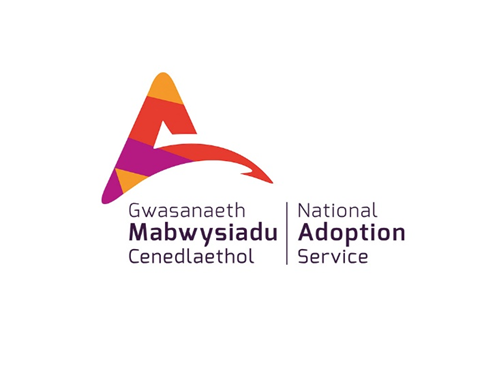 DISCUSSION
Imagine how you could make the most of both reviews and visits. Those who have experience, share information about reviews and visits
Achieving More Together / Cyflawni Mwy Gyda'n Gilydd
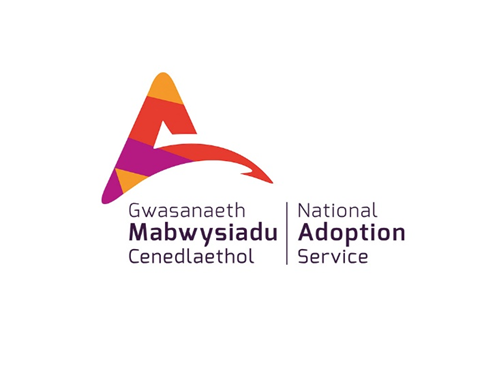 Making the application for an adoption order
Find out what happens in your region – do you make the application or does adoption agency do it on your behalf?
The application is usually made to the court where the care and placement orders were made
 Confidentiality is maintained by the court issuing a serial number which is used instead of any names
Achieving More Together / Cyflawni Mwy Gyda'n Gilydd
[Speaker Notes: The serial number is put on your application form and all communication with the court will use this number instead of names.]
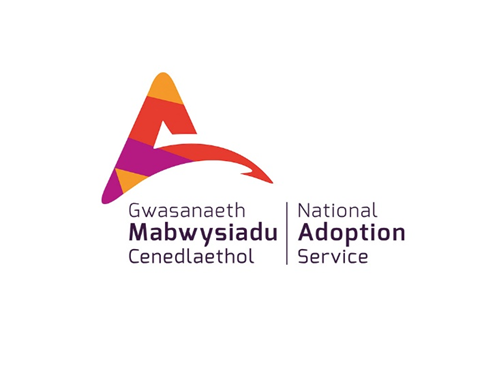 What you need to file:
The application form A58, plus three copies
 The court fee (currently £170.00)
A certified copy of the child(ren)’s birth certificate(s) – provided by SW
A certified copy of the placement order
A certified copy of your marriage or civil partnership certificate if appropriate

Keep copies for yourself and send by secure route
Achieving More Together / Cyflawni Mwy Gyda'n Gilydd
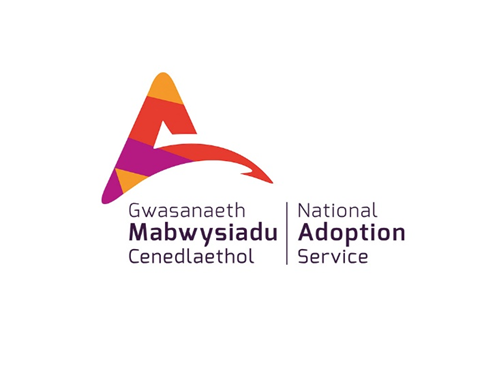 What happens next
The court informs the birth parents that an application has been made and the date of the first ‘directions’ hearing

 You will not need to attend the first direction hearing

The hearing ensures that everyone has been notified and everything filed (including the Annex A Report )
Achieving More Together / Cyflawni Mwy Gyda'n Gilydd
[Speaker Notes: Your social worker will normally attend the first directions hearing, alongside the child’s social worker and relevant legal representatives. 

At the first directions hearing the social workers are given 6 weeks to submit the Annex A Report.  It will be completed by the child's social worker, in conjunction with your adoption social worker.  It includes information about

the child’s background and the care planning process.
you and your approval process
the child’s placement with you and how they have settled in.
The plans for contact 
The support plan

Its good practice for you to see this before its submitted to the court – do ask if this isn’t suggested.  

The Annex A report is not routinely given to birth parents.  If they challenge the making of the Adoption Order they can request a copy.  In this instance they will be given an edited copy from which your identifying details will have been removed.  People will talk about ‘redacting’ information – ask if you are confused or anxious!]
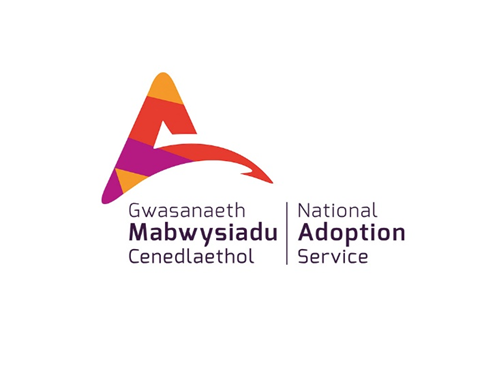 What can sometimes happen
Birth parents may apply for ‘leave’ (permission) to oppose the making of the adoption order

They have to prove that there has been a change in circumstances and, if there has been a change, the court will decide whether it is in the child’s interests for them to be able to oppose the application

If the court does grant leave, there is no need to panic! They would then have to prove that it is not in the child’s best interests for him/her to be adopted (a very high hurdle)
Achieving More Together / Cyflawni Mwy Gyda'n Gilydd
[Speaker Notes: If anything like this happens your social worker will be supporting you.  Make sure there's good communication and get good support.   You will be advised to get your own legal representation.

The Childrens Guardian will represent the child and as part of their work they will come and see you.  You will have the opportunity to express your view.]
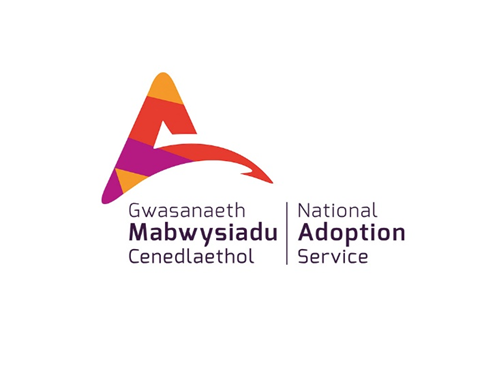 The final adoption hearing
Birth parents will have been given notice and may turn up

Arrangements are made so that you do not see each other

Some judges are happy for you not to go, others like you to be there

The child(ren) do not attend (the judge gives leave for them not to attend)
Achieving More Together / Cyflawni Mwy Gyda'n Gilydd
[Speaker Notes: Courts have security arrangements in place to ensure you cant be identified.  For example you may be asked to enter the court building via a different door, or at a different time. They won’t call out any names in the waiting areas, the serial number is used instead of names on all the documentation. 

You will know beforehand if you are expected to attend and your social worker will make the arrangements with you. Its rare that you are asked to talk as part of the hearing as questions and answers are all given via the legal representatives.]
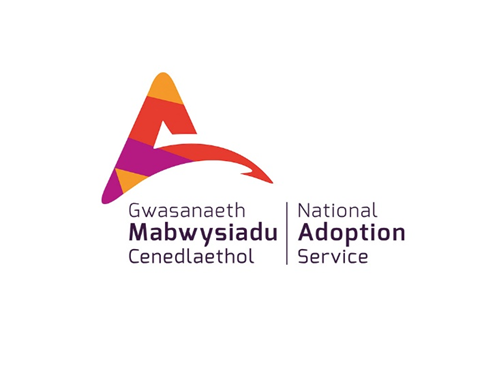 The celebration hearing (or ‘adoption visit’)
Takes place approximately 4 weeks after the adoption order is made (to be sure there has been no appeal lodged by the birth parents – very unusual)
 The birth parents do not know this is taking place
 Usually the same court and judge / magistrates who made the adoption order
 Can be informal or formal depending on the judge
 Good to have the photos!
Achieving More Together / Cyflawni Mwy Gyda'n Gilydd
[Speaker Notes: You will be invited to the celebration hearing along with the child(ren).  Social workers should help you to prepare the children so they understand what's happening and can express any anxious feelings.  You can bring family members as well.  

The judge/ magistrate like to prepare for these hearings too.  They make every effort to make it an informal and pleasant experience for the child(ren) and you.  Photos can be taken (useful for Life Journey work!) and sometimes the judge will take part in this too. 

The hearing itself is very brief as all the work has already been done – its just a pronouncement of the formal order.]
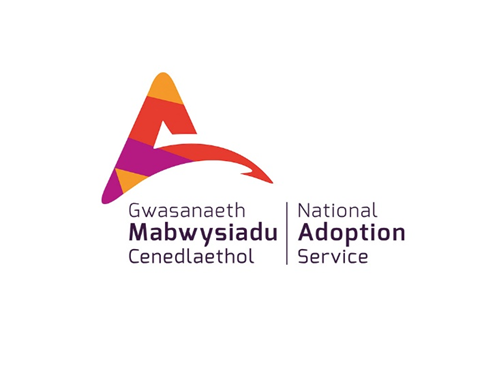 Adoption Support Services
Where is the adoption support plan formulated?
With the child and the CAR/B
At the matching stage
Before the adoption order is made
You have the legal right to request an assessment of adoption support needs at any time until the child is 18. 
It is a sign of strength, not weakness, to seek support – most adoptive families need help at some stage
Achieving More Together / Cyflawni Mwy Gyda'n Gilydd
[Speaker Notes: These days its an expectation that you and or the child will need support at some stage.  

The Local Authority who places the child has a legal duty to assess the child’s care and support needs at various stages, as indicated above.  

After matching, the local authority who placed the child  and the adoption service have a legal responsibility to assess the child’s care and support needs, and yours.  

3 years after the making of the Adoption Order any requests for adoption support is made to the local authority in which you will reside.  Under the Social Services and Well-being Wales Act 2014, where the local authority has identified a need in its assessment process, they have a duty to meet that need.   

If you want information about adoption support you can contact
Your adoption agency
Helplines such as Adoption UK and AFA Cymru. 
Your local authority
The National Adoption Service www.adoptcymru.com/adoption-support

There is also information in the 'The Legal Framework for Adoption - the Prospective Adopter’s Guide' 2017, (National Adoption Services, www.adoptcymru.com/publications)]
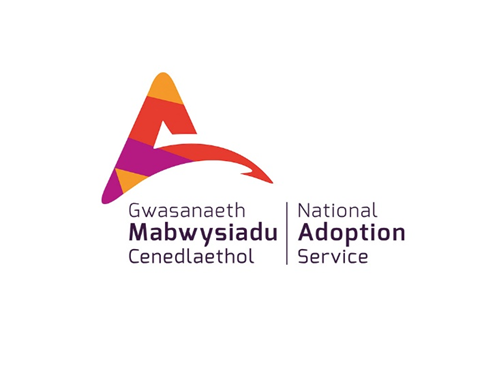 Contact for Adoptive Families
Before the adoption order:
Interim care order or care order – LA has a duty to provide reasonable contact. There is likely to  have been regular contact, usually face to face. 
when placement order made but child not placed, face to face contact will continue but usually at a reduced frequency, with a plan to cease contact a short time before introductions start
Upon placement, there is unlikely to be face to face contact
Achieving More Together / Cyflawni Mwy Gyda'n Gilydd
[Speaker Notes: Look at this in conjunction with the module on Contact in this series as these two slides just outline the basics of the legal process.  Indirect contact, so called ‘Letterbox Contact’ is not covered in this course – look across to the Contact module.

There is usually a plan for a final face to face contact between the child and the birth family before the child meets you.  In some instances there are ‘open adoptions’ and in these situations, direct contact continues.  You’ll be involved in these plans if its being considered for your child(ren). 
 
Remember – you can always discuss these issues with people if you are uncertain about anything]
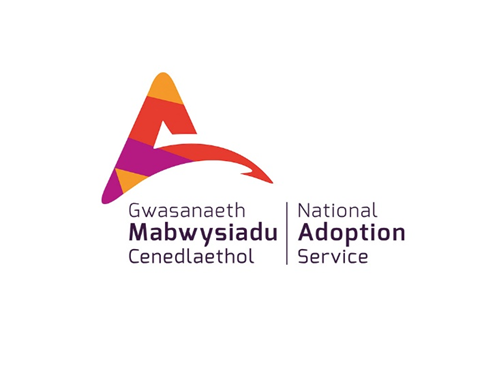 After the Adoption Order
The child’s care plan will have a plan for post adoption contact
 As adoptive parents you have agreed, in good faith, to that plan
Remember you will have to account to your child(ren) for your actions in later years!
If the contact arrangements become such that they are not in the child’s interests, then you can change them
You need to inform the Adoption Agency, in writing, of your reasons for reducing or ceasing the contact that was agreed
Achieving More Together / Cyflawni Mwy Gyda'n Gilydd
[Speaker Notes: If you think that arrangements don’t continue to meet your child's needs, you have the right to change them if no formal orders are in place.  However, as a general principal its good to respect the other parties involved and the Adoption Agency can offer to help by offering to review the plan.]
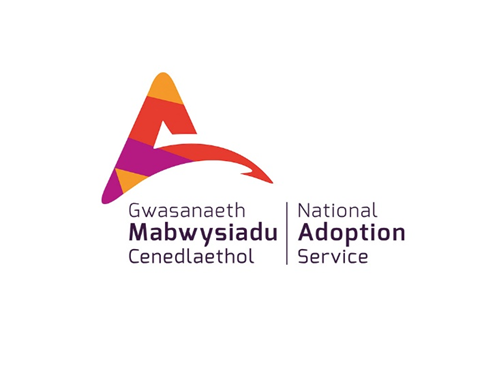 This course is part of a series developed by the National Adoption Service to support adopters after approval.
These can be accessed at the National Adoption Service website.
Please talk to your adoption support team for further information
Achieving More Together / Cyflawni Mwy Gyda'n Gilydd